CS 179: Lecture 16
Model Complexity, Regularization,  and Convolutional Nets
Last Time
Intro to cuDNN
Deep neural nets using cuBLAS and cuDNN
Today
Building a better model for image classification
Overfitting and regularization
Convolutional neural nets
Model Complexity
Intuition:  Taylor Series
Intuition:  Taylor Series
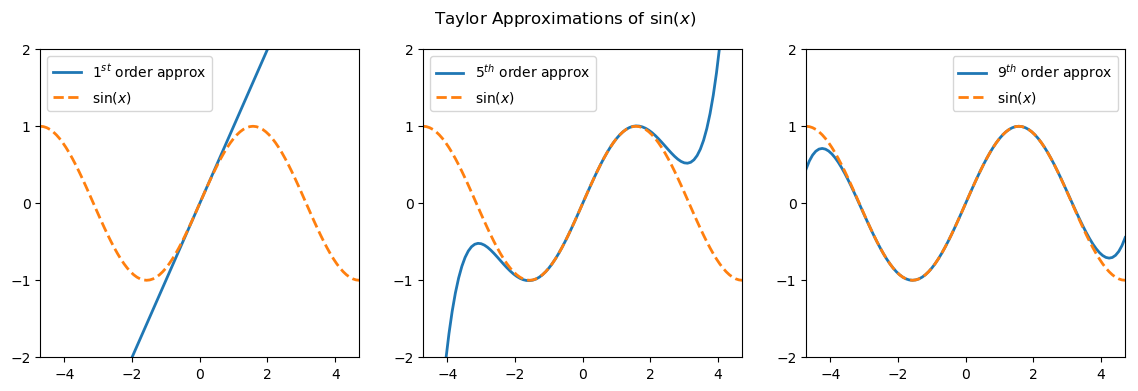 Least Squares Fitting
Least Squares Fitting
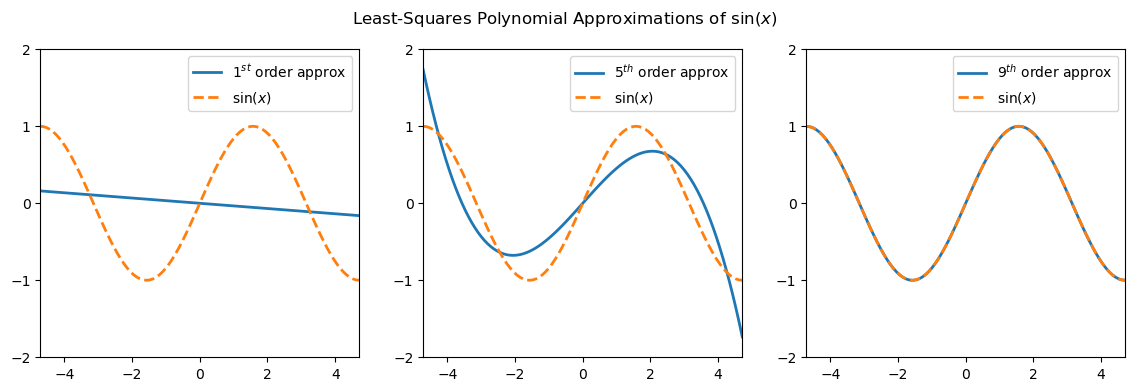 Why should you care?
So far, it seems like you should always prefer the more complex model, right?
That’s because these toy examples assume
We have a LOT of data
Our data is noiseless
Our model function behaves well between our data points
In the real world, these assumptions are almost always false!
Underfitting & Overfitting
Fitting polynomials to noisy data from the orange function
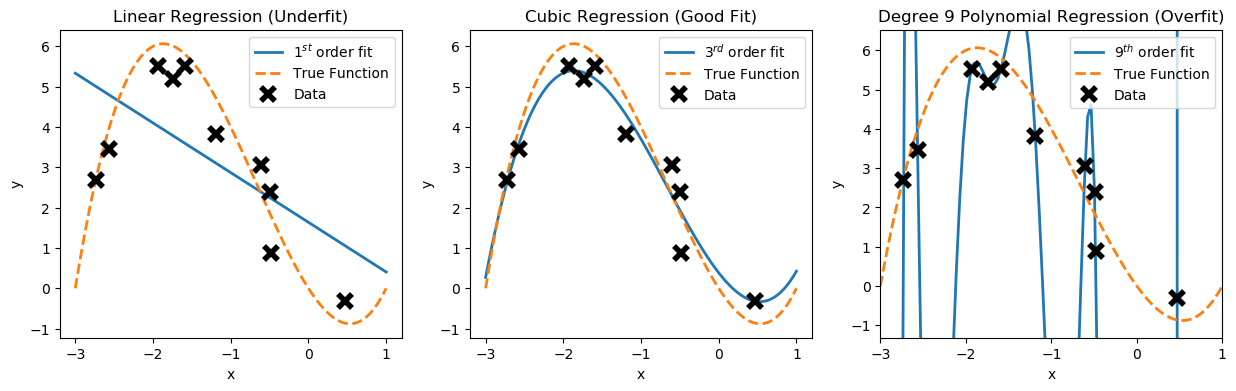 [Speaker Notes: Fun fact: huge bumps are called “shark fins” in graphics
Note: add note on the case where the x’s are drawn from some known true function, but there’s overfitting anyways]
Underfitting & Overfitting
Goal: learn a model that generalizes well to unseen test data
Underfitting: model is too simple to learn any meaningful patterns in the data – high training error and high test error
Overfitting: model is so complex that it doesn’t generalize well to unseen data because it pays too much attention to the training data – low training error but high test error
Underfitting & Overfitting
Underfitting is easy to deal with – try using a more complex model class because it is more expressive
Complexity is roughly the “size” of the function space encoded by a model class (the set of all functions the class can represent)
Expressiveness is how well that model class can approximate the functions we are interested in
If a more complex model class overfits, can we reduce its complexity while retaining its expressiveness?
Regularization
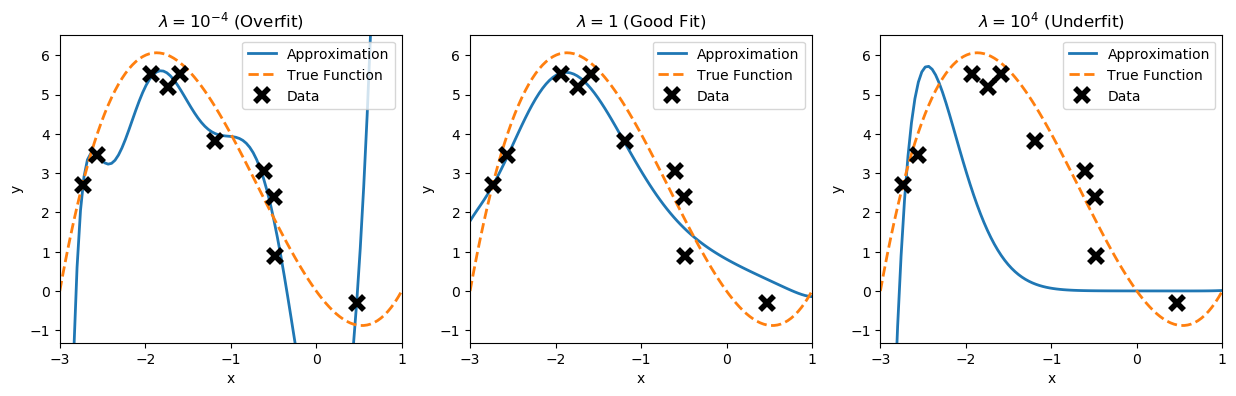 Returning to Neural Nets
All of the intuition we’ve built for polynomials is also valid for neural nets!
The complexity of a deep neural net is related (roughly) to the number of learned parameters and the number of layers
More complex neural nets, i.e. deeper (more layers) and/or wider (more hidden units) are much more likely to overfit to the training data.
Returning to Neural Nets
Neural Nets and Image Data
Let’s now consider the special case of doing machine learning on image data with neural nets
As we’ve studied them so far, neural nets model relationships between every single pair of pixels
However, in any image, the color and intensity of neighboring pixels are much more strongly correlated than those of faraway pixels, i.e. images have local structure
Neural Nets and Image Data
Images are also translation invariant
A face is still a face, regardless of whether it’s in the top left of an image or the bottom right
Can we encode these assumptions of local structure into a neural network as a regularizer? 
If we could, we would get models that learned something about our data set as a collection of images.
Recap: Convolutions
[Speaker Notes: A convolution would have minus signs where the cross-correlation has plus signs]
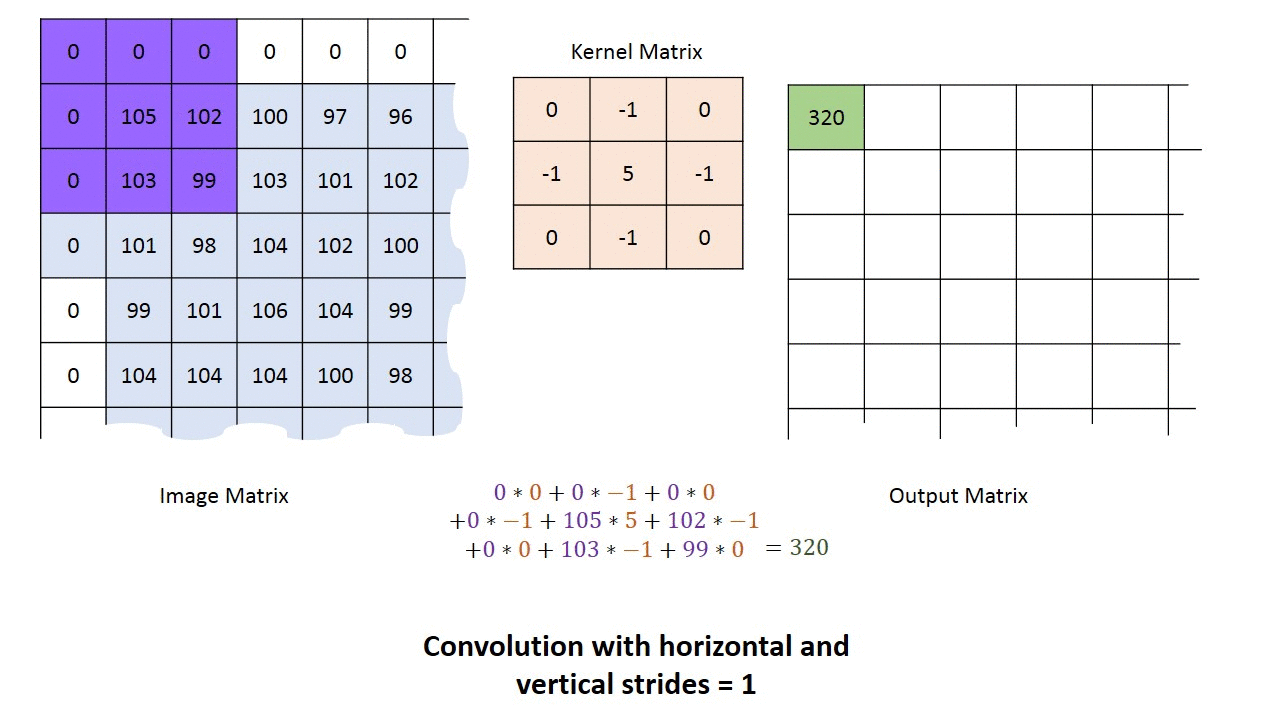 http://machinelearninguru.com/computer_vision/basics/convolution/convolution_layer.html
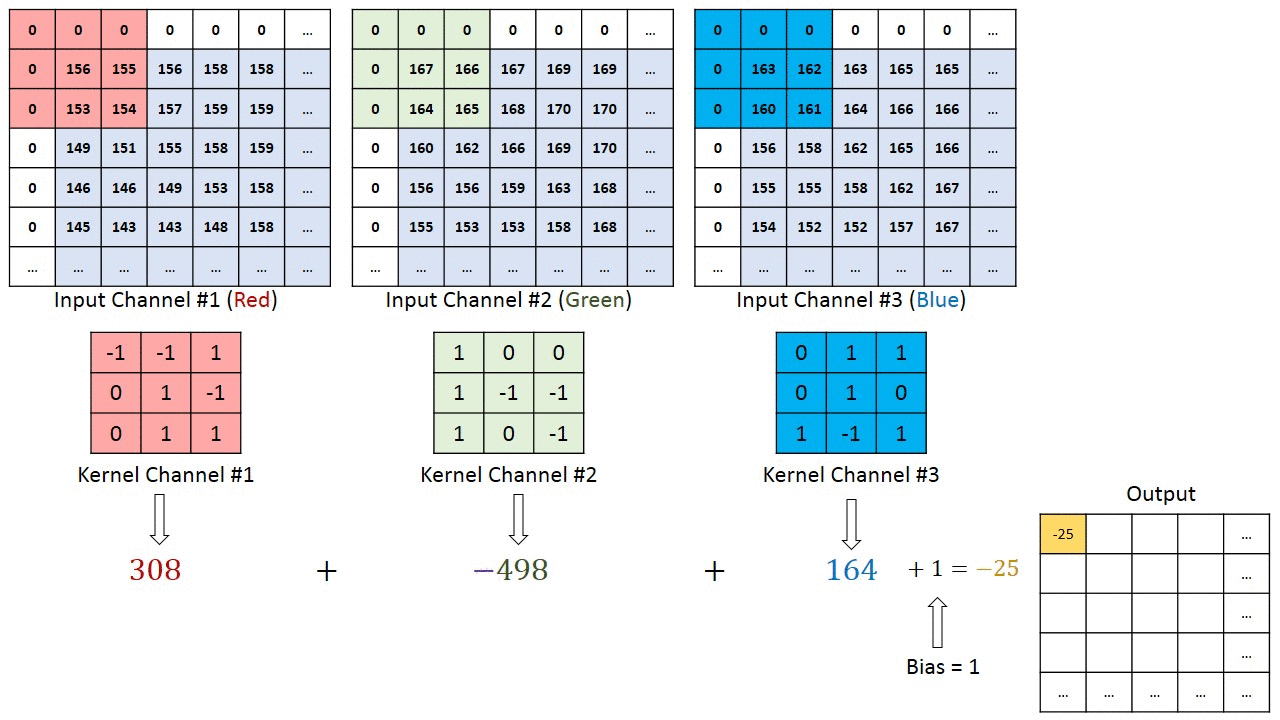 Same source as last figure
Example Convolutions With ReLU
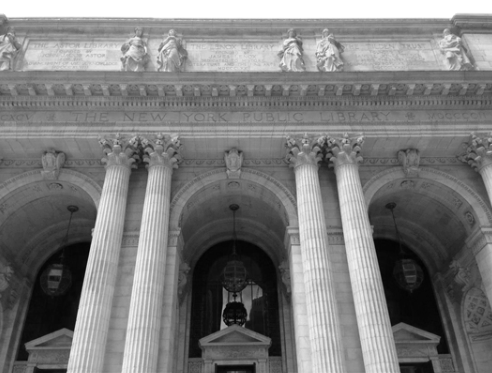 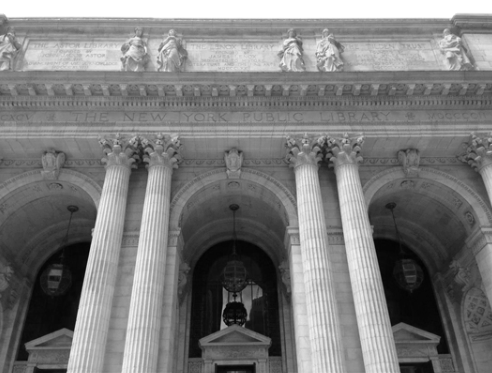 Example Convolutions With ReLU
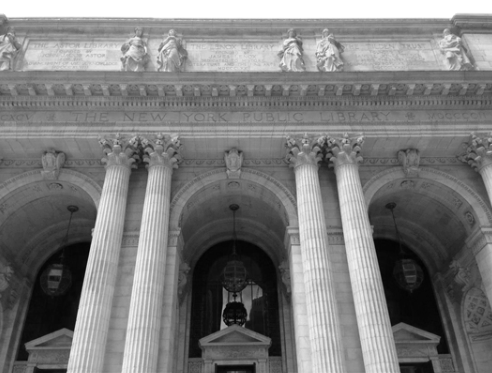 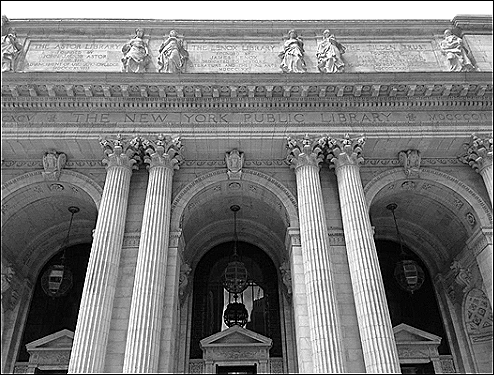 Example Convolutions With ReLU
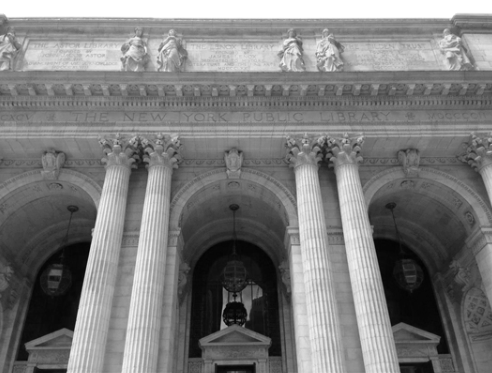 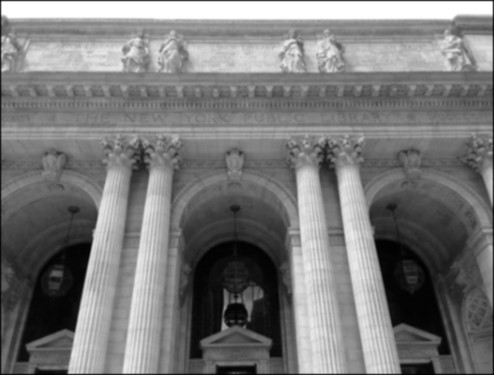 Example Convolutions With ReLU
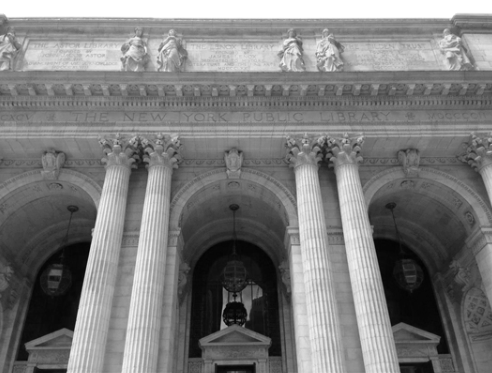 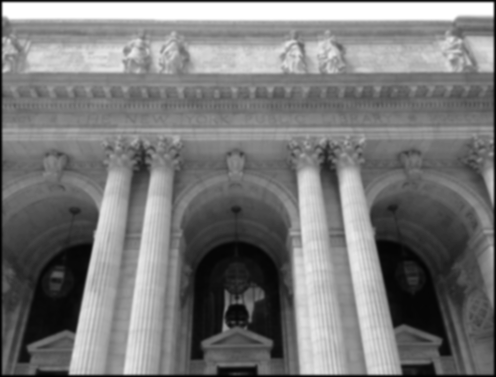 Example Convolutions With ReLU
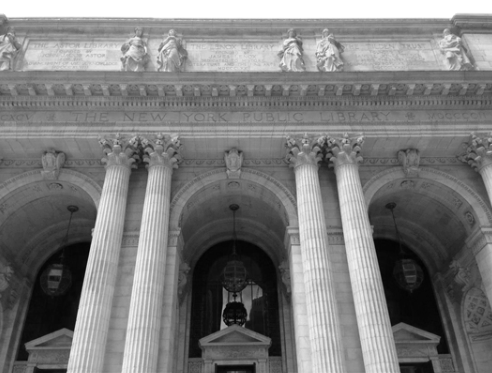 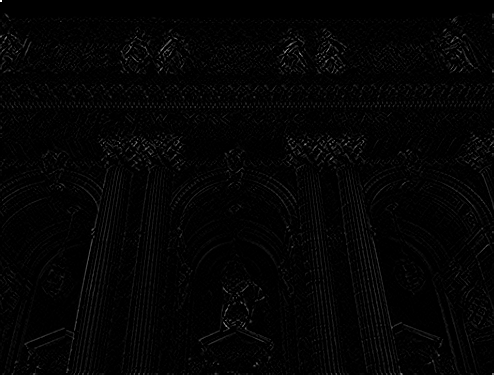 Example Convolutions With ReLU
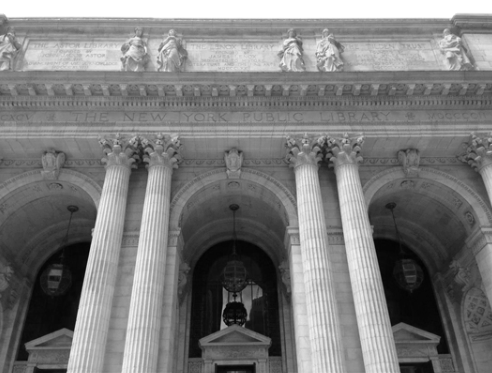 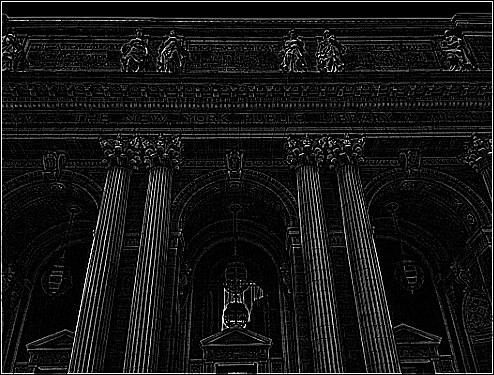 Advantages of Convolution
By sliding the kernel along the image, we can extract the image’s local structure!
Large objects (by blurring)
Sharp edges and outlines
Since each output pixel of the convolution is highly local, the whole process is also translation invariant!
Convolution is a linear operation, like matrix multiplication
Convolutional Neural Nets
Convolutional Neural Nets
Convolutional Neural Nets
Convolutional Neural Nets
Convolutional Backprop
Convolutional Backprop
Convolutional Backprop
Convolutional Backprop
Pooling Layers
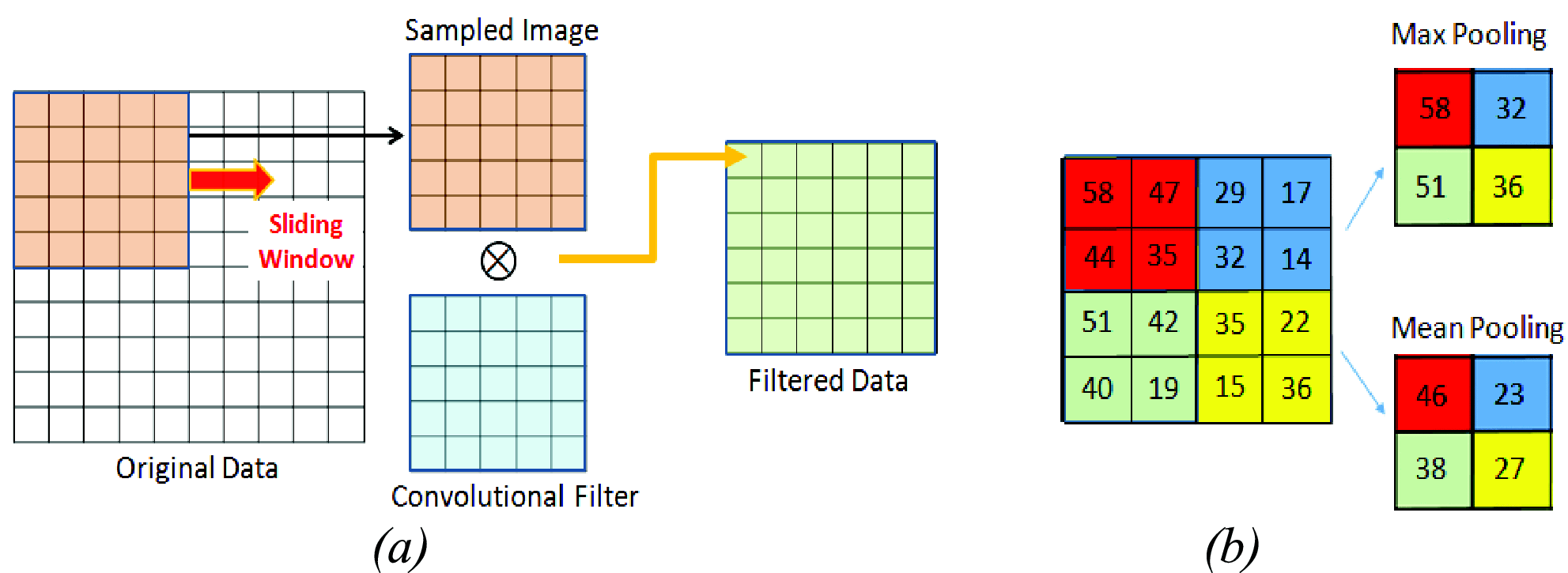 http://ieeexplore.ieee.org/document/7590035/all-figures
Pooling Layers
Motivation: convolution compresses the amount of information in the image spatially
Blur  nearby pixels are more similar
Edge  “important” pixels are brighter than their surroundings
Why not use that compression to reduce dimensionality?
Forward and backwards propagation for pooling layers are fairly straightforward, and cuDNN can do both (Lecture 17)
Why Bother?
Conv Nets are Better
Conv Nets are Better
Conv Nets are Better
Conv Nets are Better
Conv Nets are Better
[Speaker Notes: Show a demo of conv net vs linear classifier]